ПРАКТИКА ВЗАИМОДЕЙСТВИЯ ОРГАНОВ МЕСТНОГО САМОУПРАВЛЕНИЯ И ОРГАНОВ ГОСУДАРСТВЕННОЙ ВЛАСТИ В ВОПРОСАХ СТРОИТЕЛЬСТВАИ КАПИТАЛЬНОГО РЕМОНТА ОБЪЕКТОВ КУЛЬТУРЫ В АРХАНГЕЛЬСКОЙ ОБЛАСТИ
Министр культуры Архангельской области 
Светлова Оксана Сергеевна
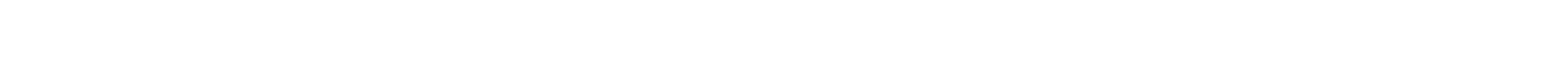 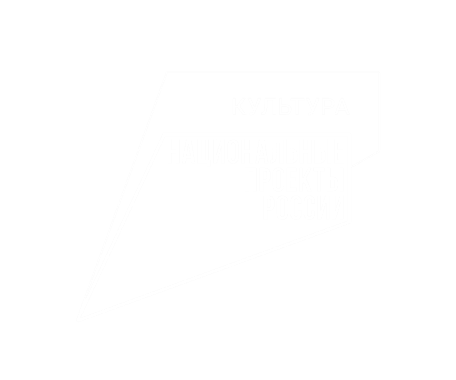 ЕМЕЦКИЙ ДОМ КУЛЬТУРЫ
ДОМ КУЛЬТУРЫ «ПЕРВОМАЙСКИЙ»
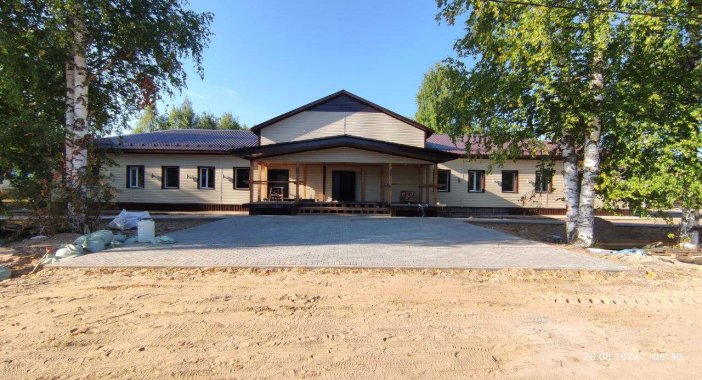 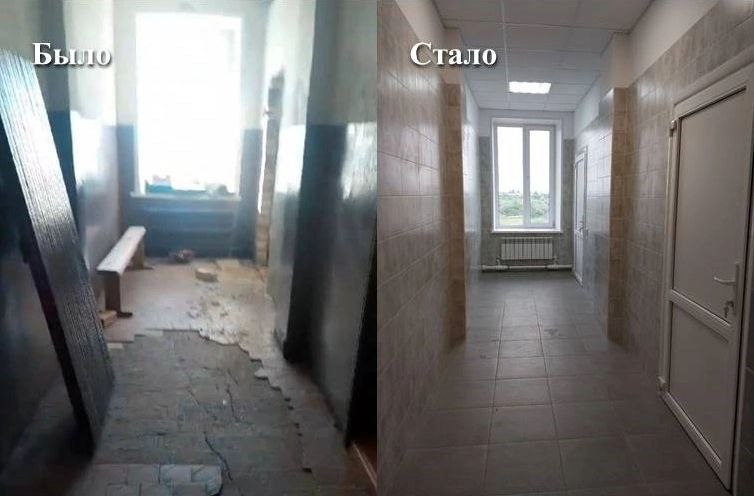 БРИН-НАВОЛОЦКИЙ ДОМ КУЛЬТУРЫ
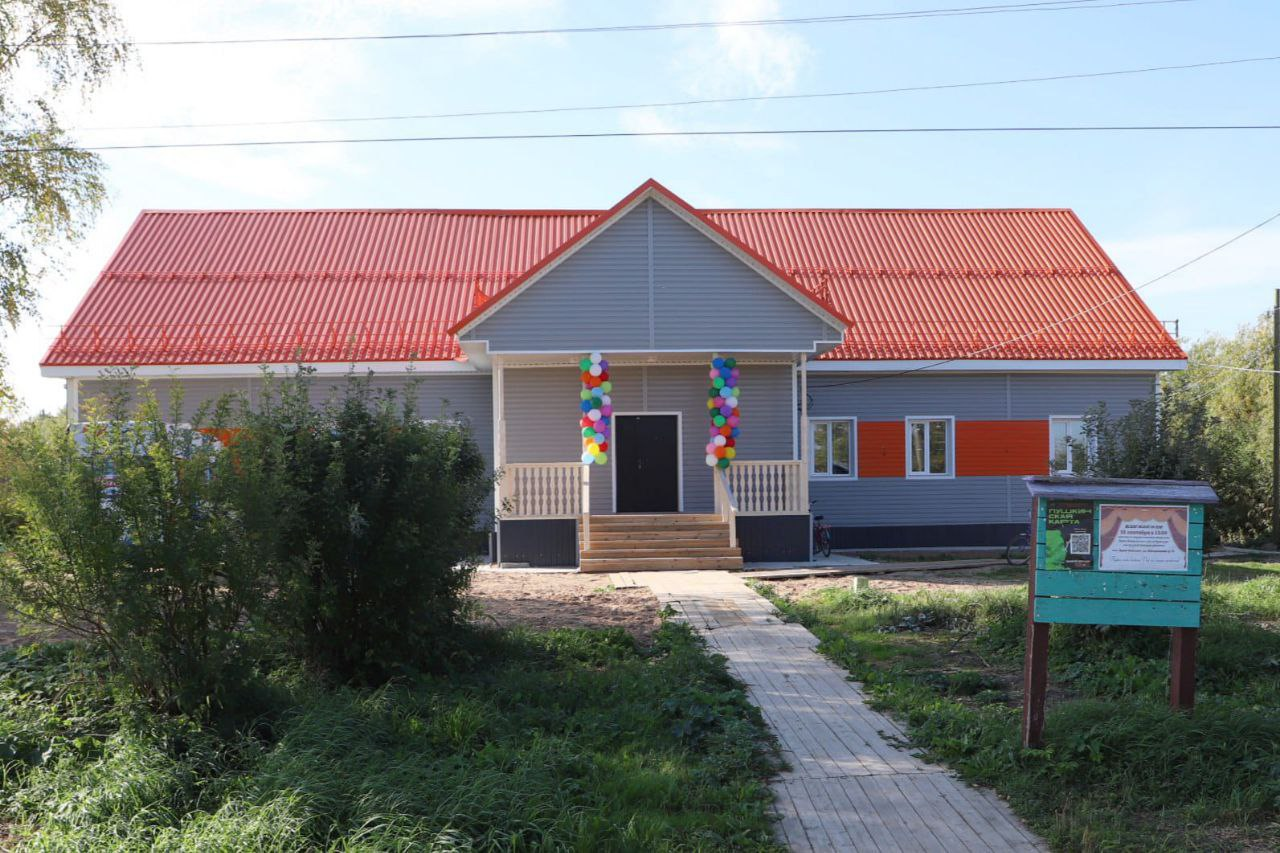 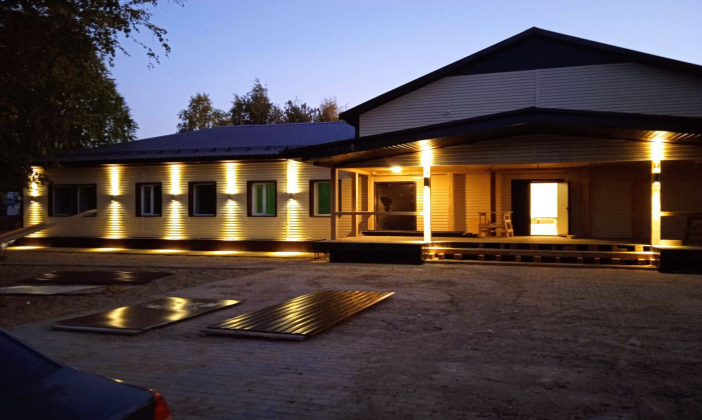 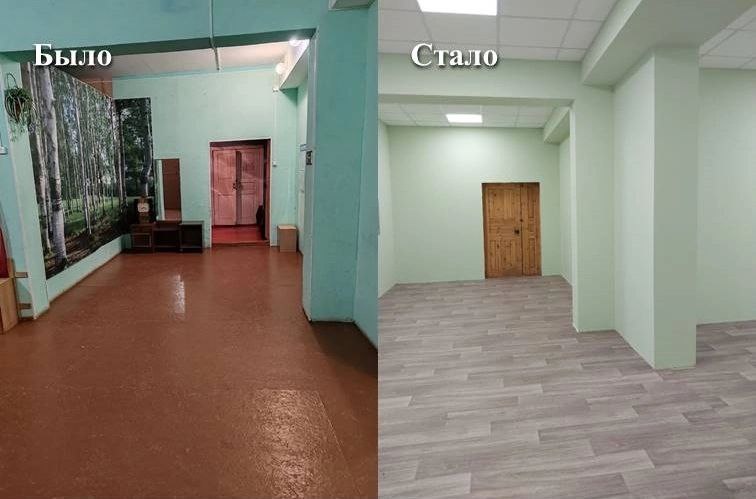 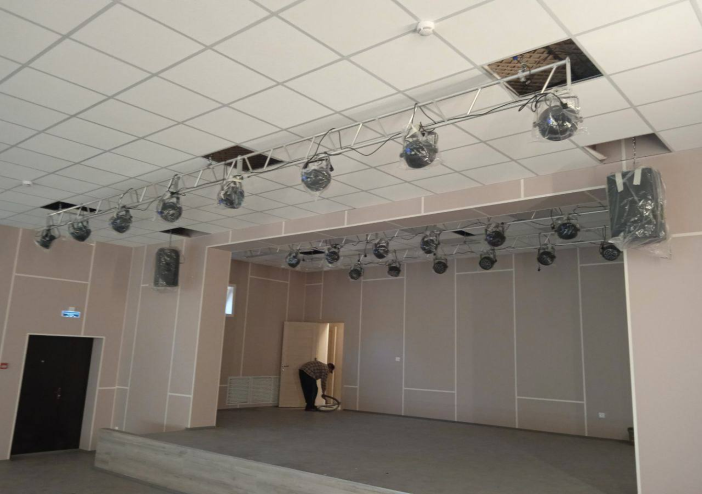 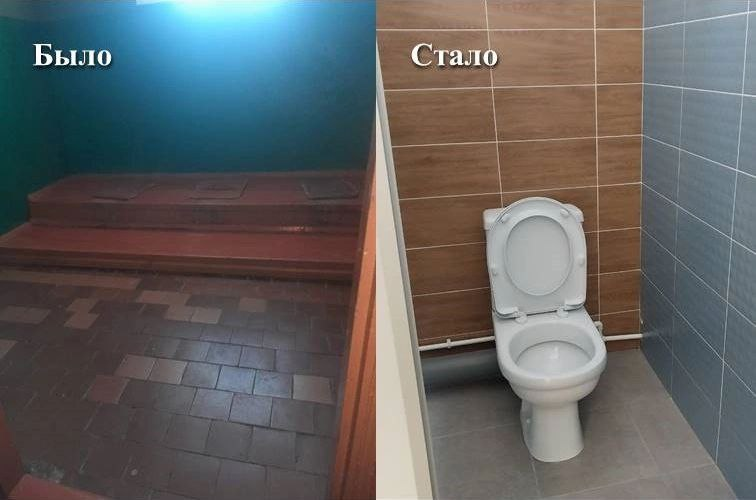 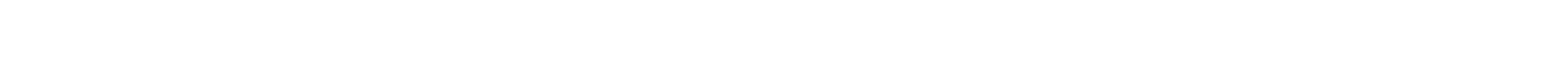 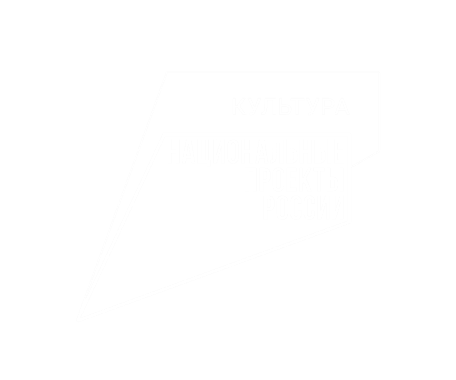 МБУ ДО «ДЕТСКАЯ ШКОЛА ИСКУССТВ № 8» В КОНОШСКОМ РАЙОНЕ
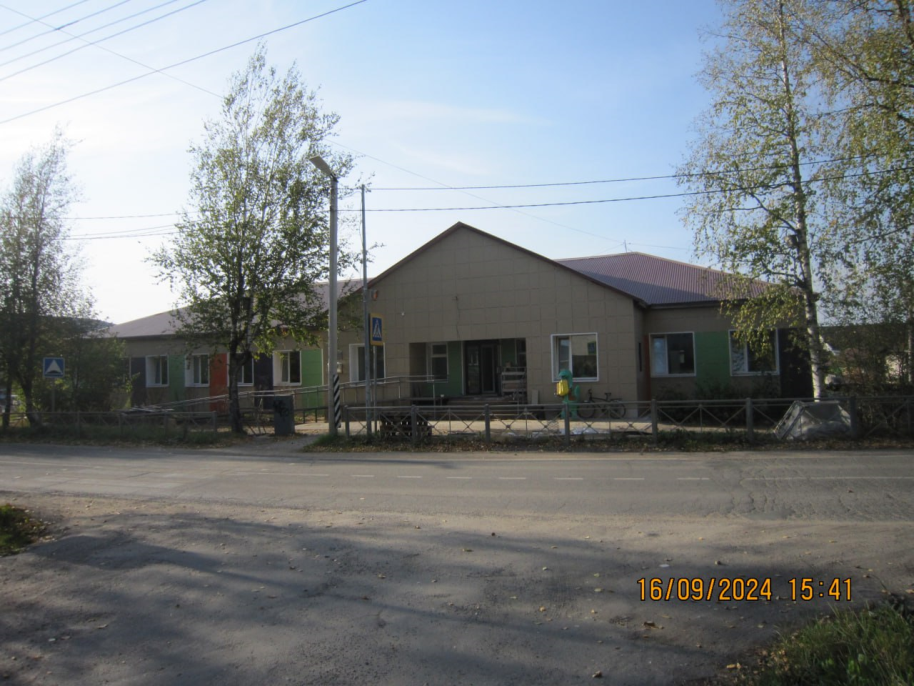 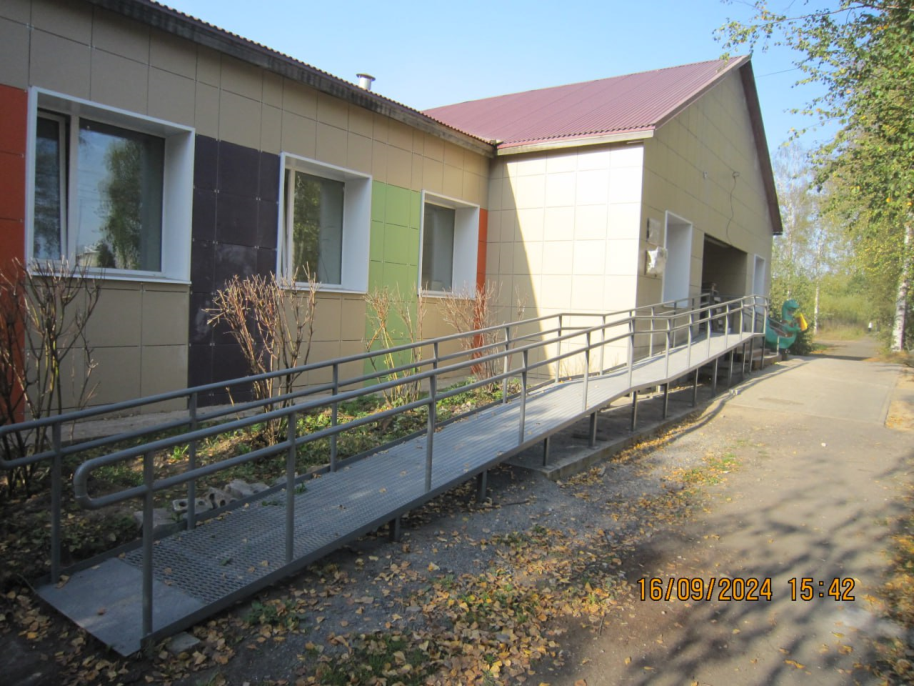 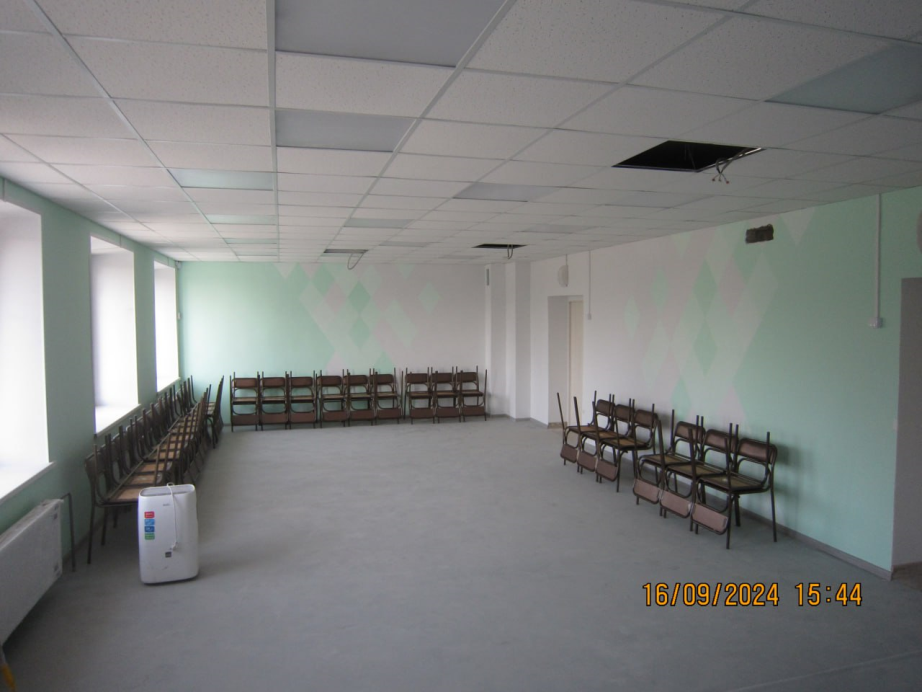 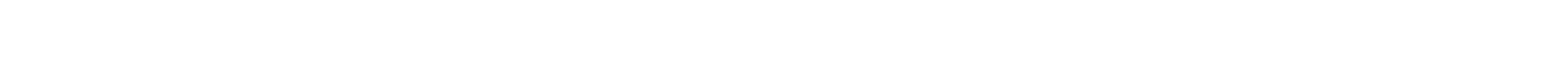 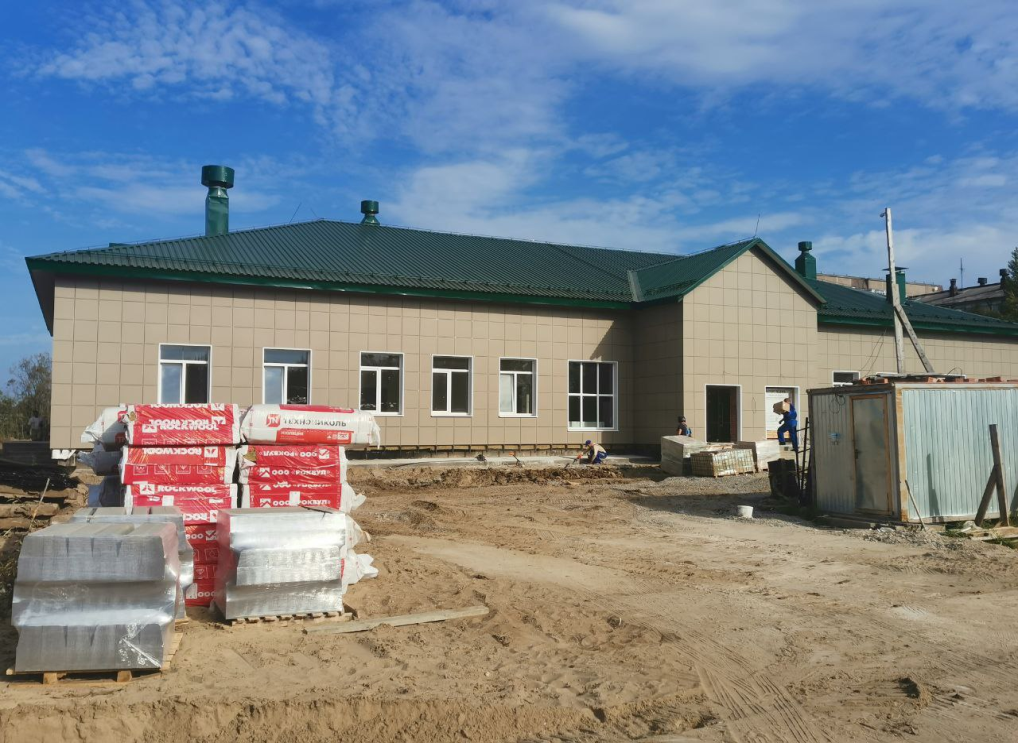 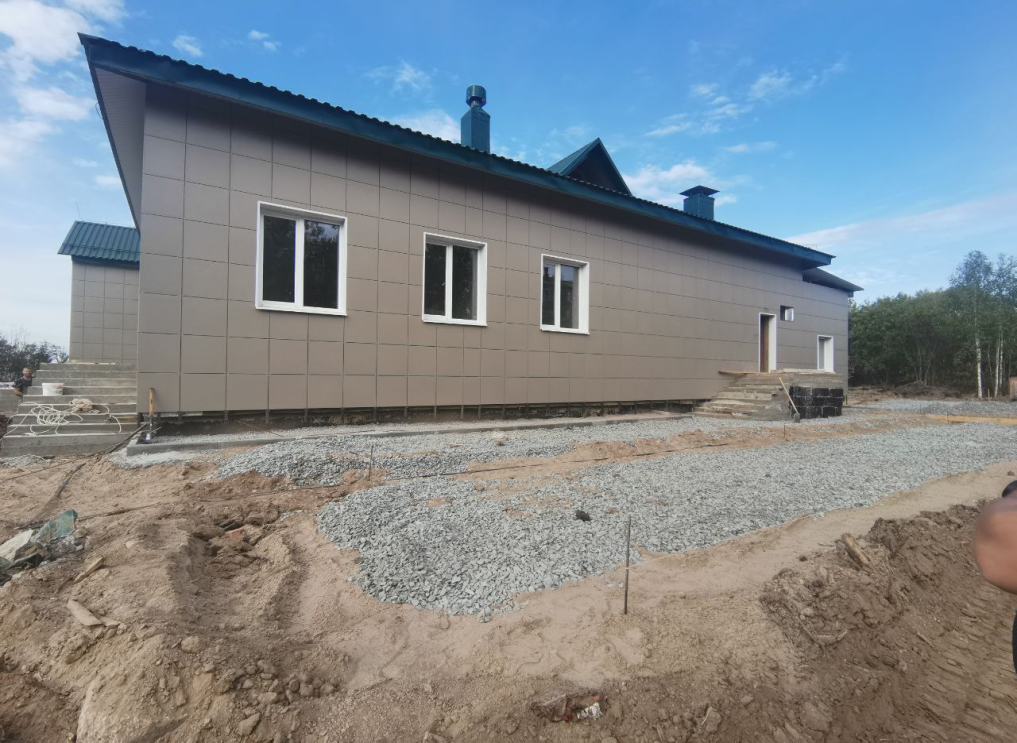 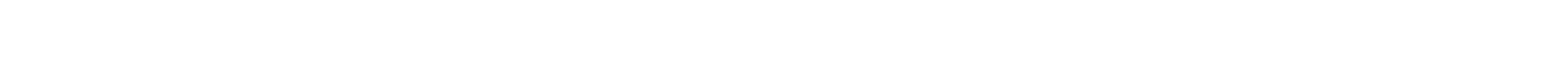 ДОМ КУЛЬТУРЫ В ПОС. ТАЛАГИ
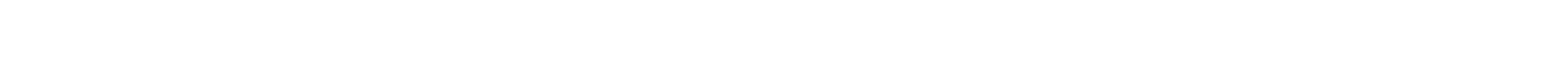 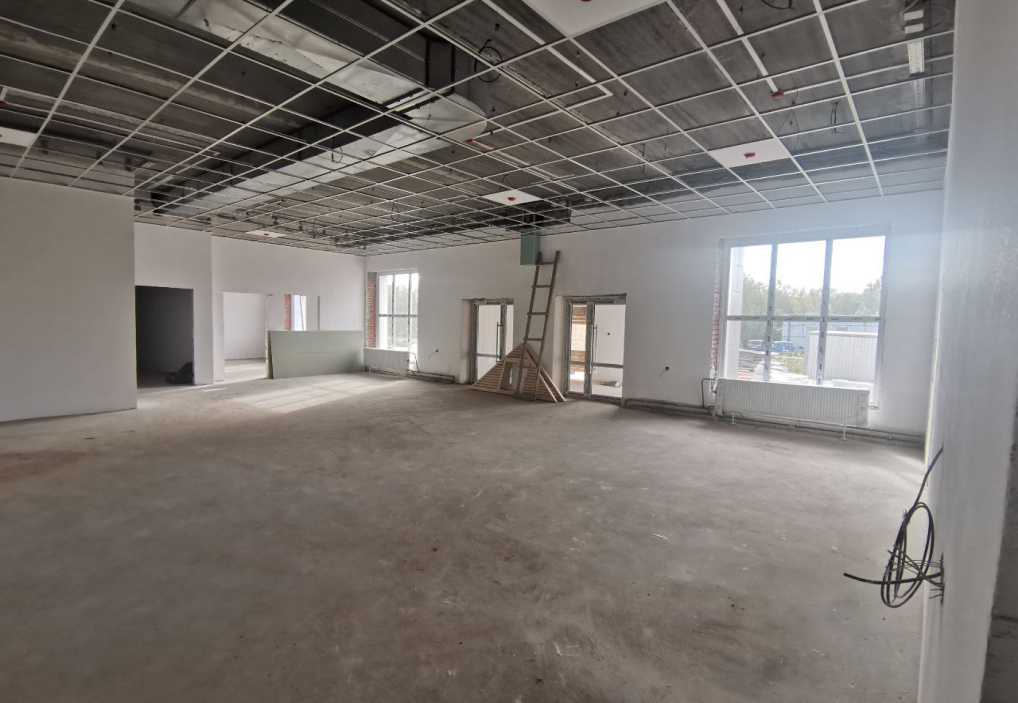 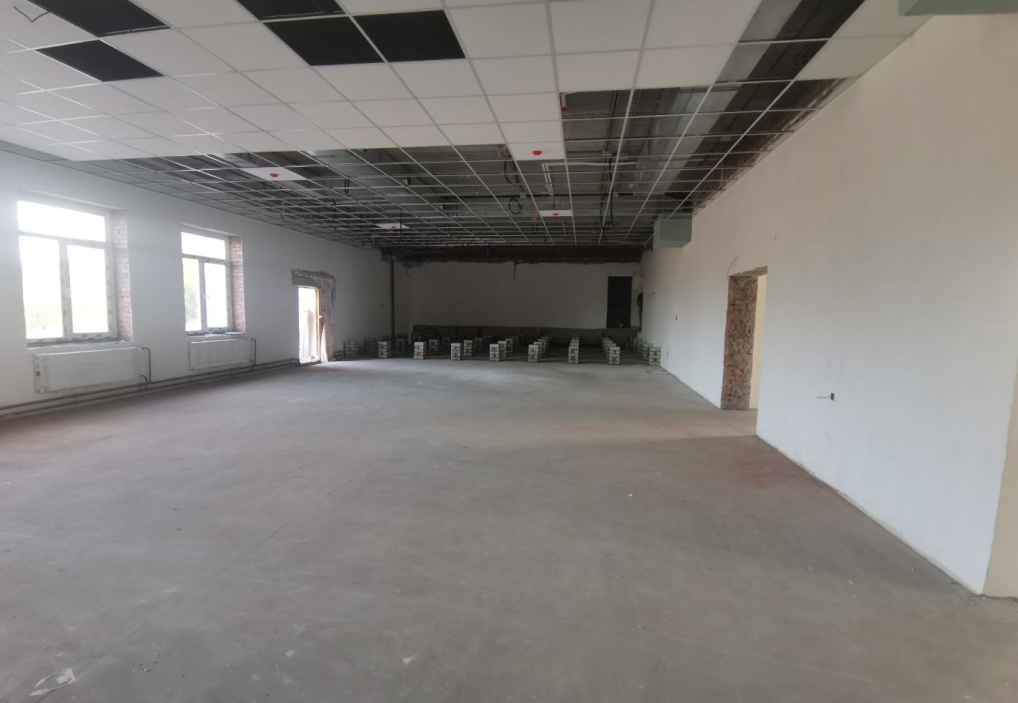 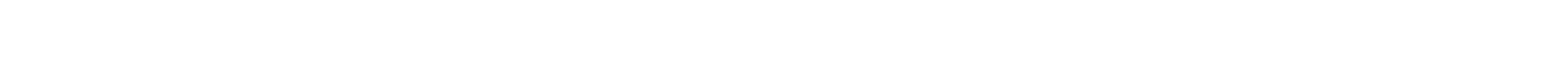 КУЛЬТУРНО-ДОСУГОВЫЙ ЦЕНТР В ПОС. ПИНЕГА
ДОМ КУЛЬТУРЫ В Р.П. ОБОЗЕРСКИЙ
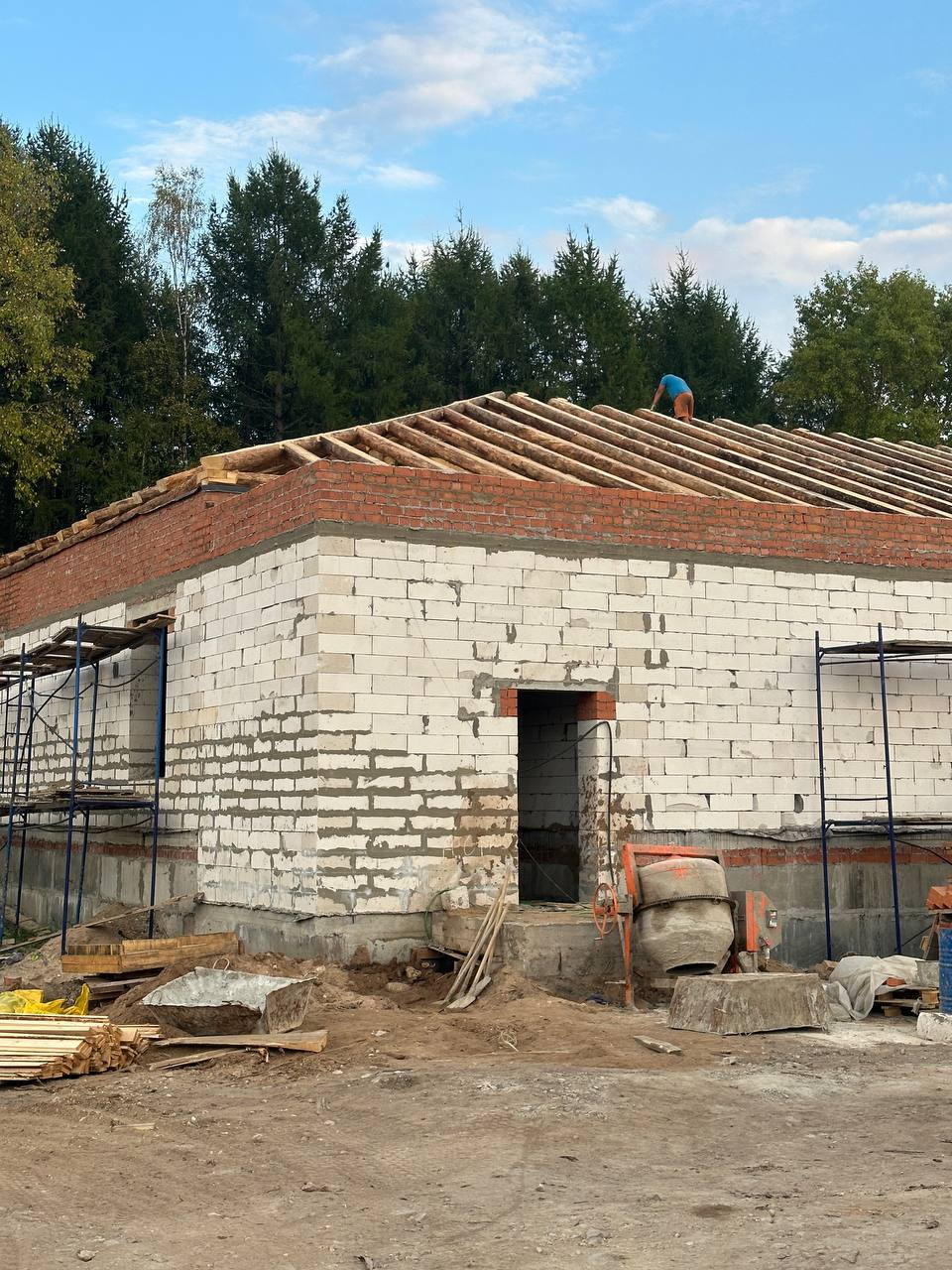 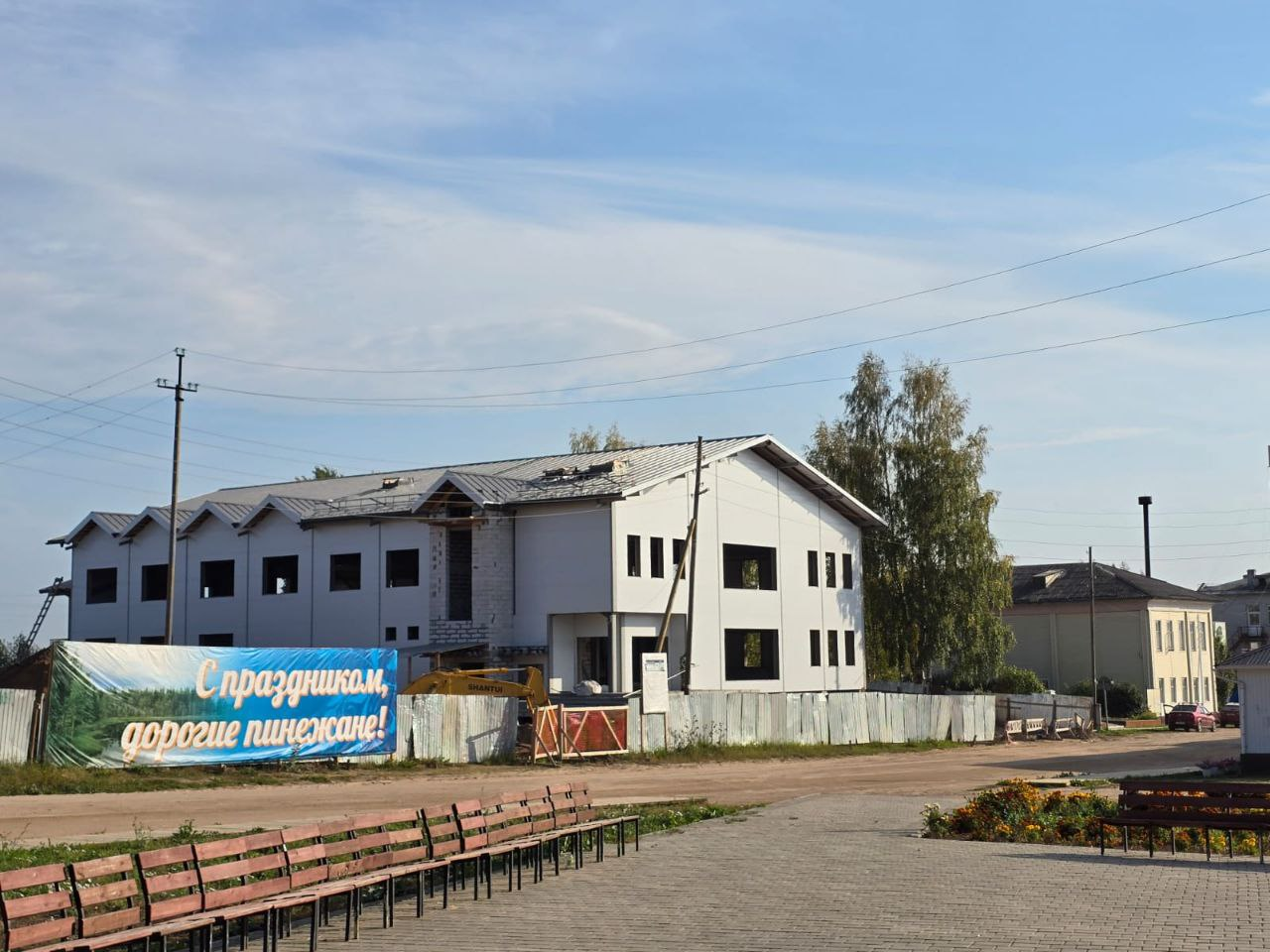 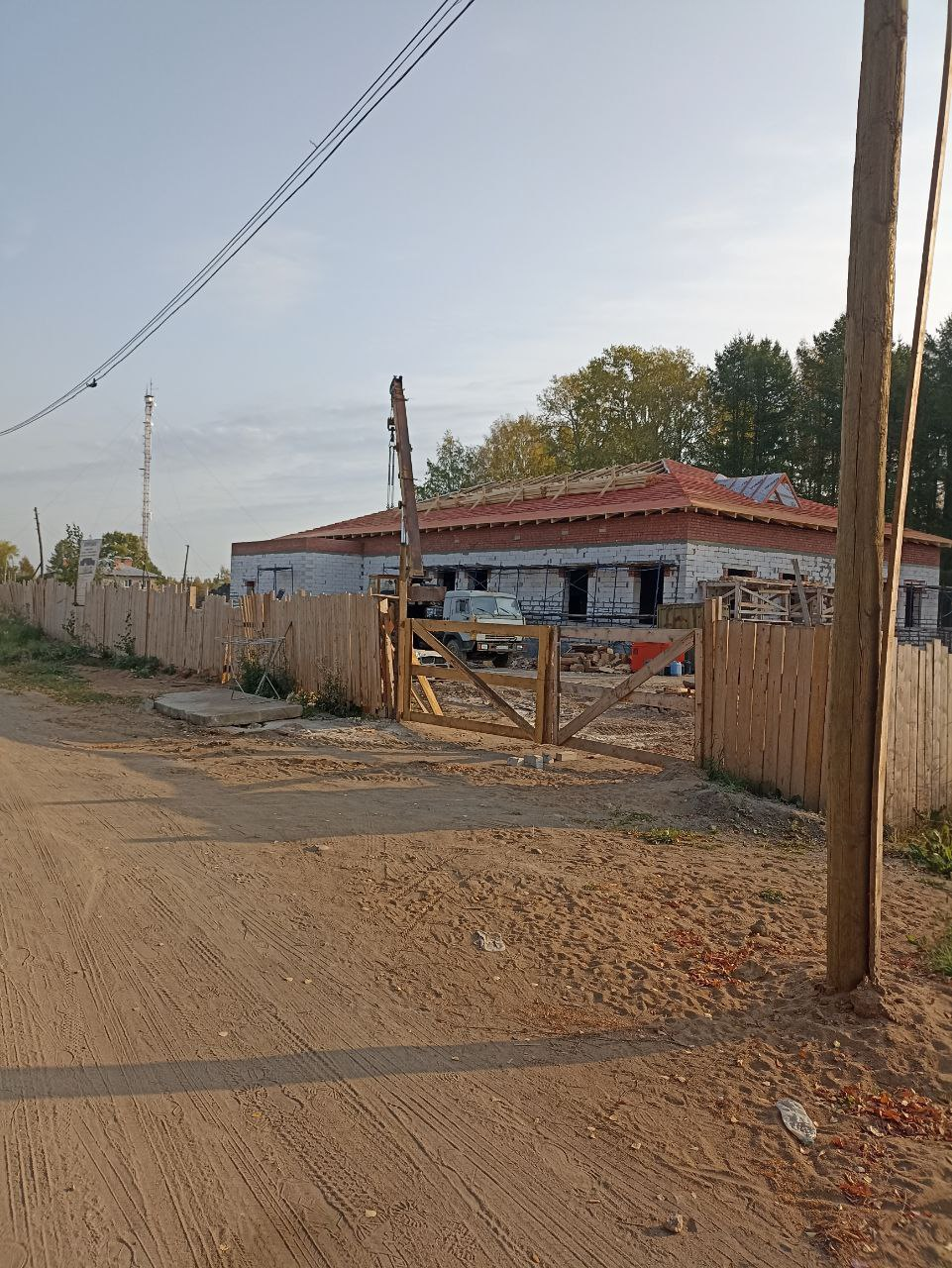 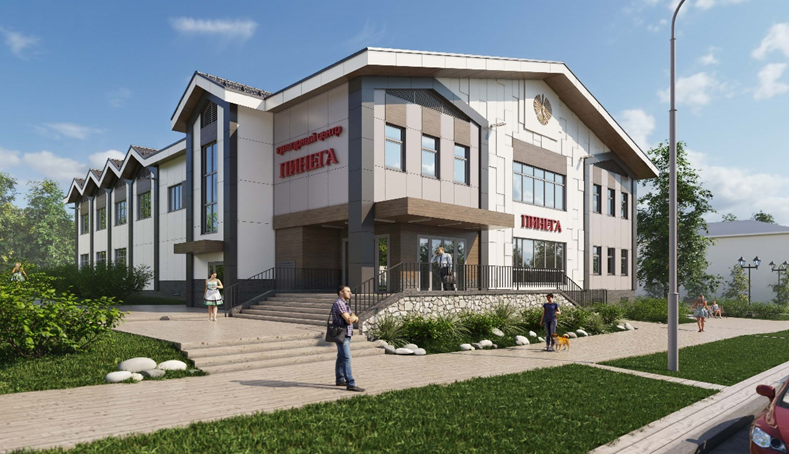 КАПИТАЛЬНЫЙ РЕМОНТ ЦЕНТРАЛЬНОГО КРЫЛЬЦА ЗДАНИЯ КОТЛАССКОГО ДК
КАПИТАЛЬНЫЙ РЕМОНТ 1-ГО ЭТАЖА 
МБУК «ЦЕНТР НАРОДНЫХ РЕМЕСЕЛ «БЕРЕГИНЯ»
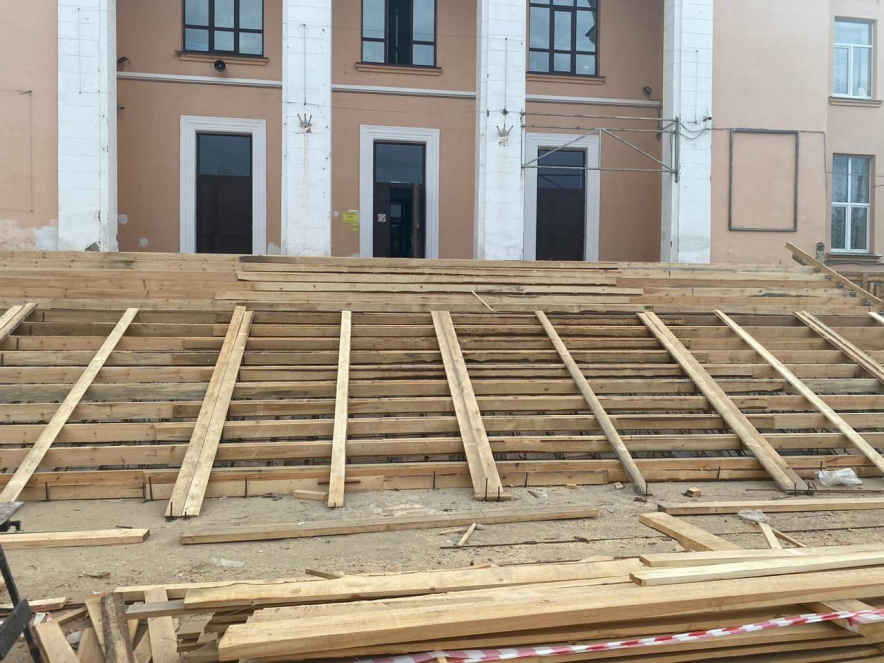 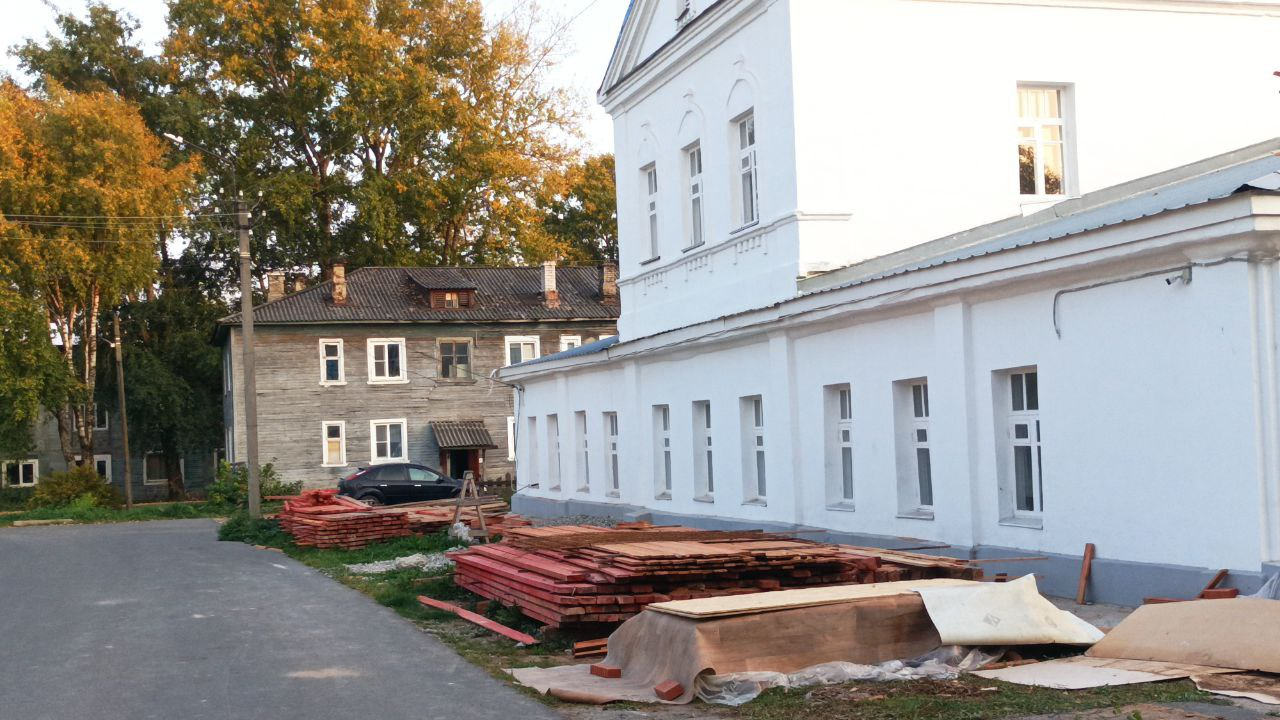 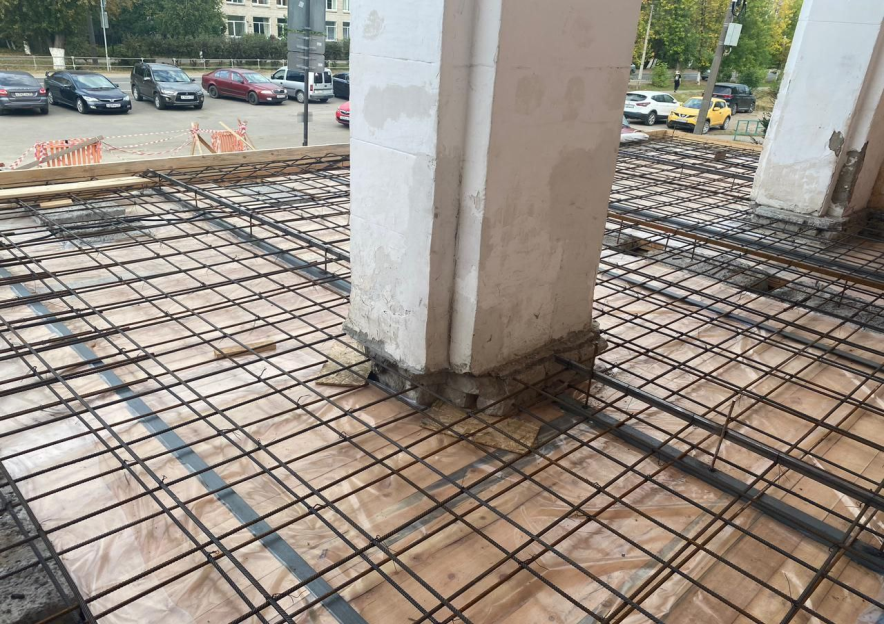 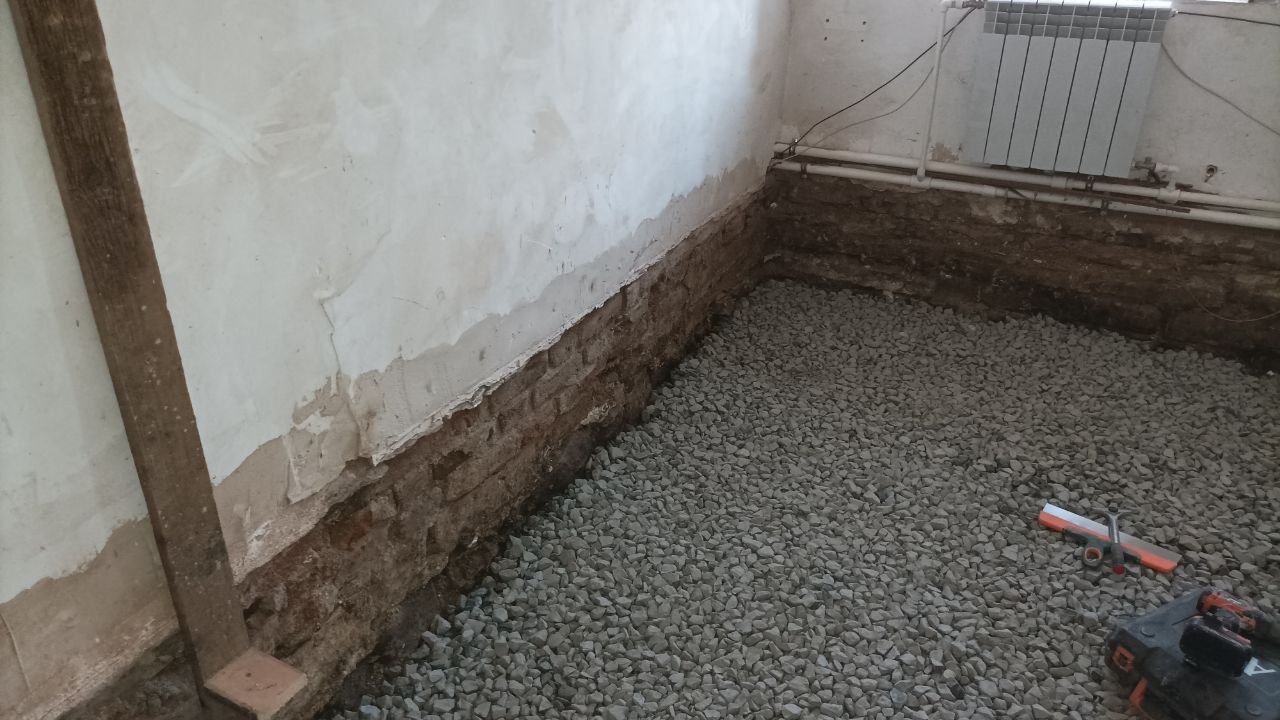